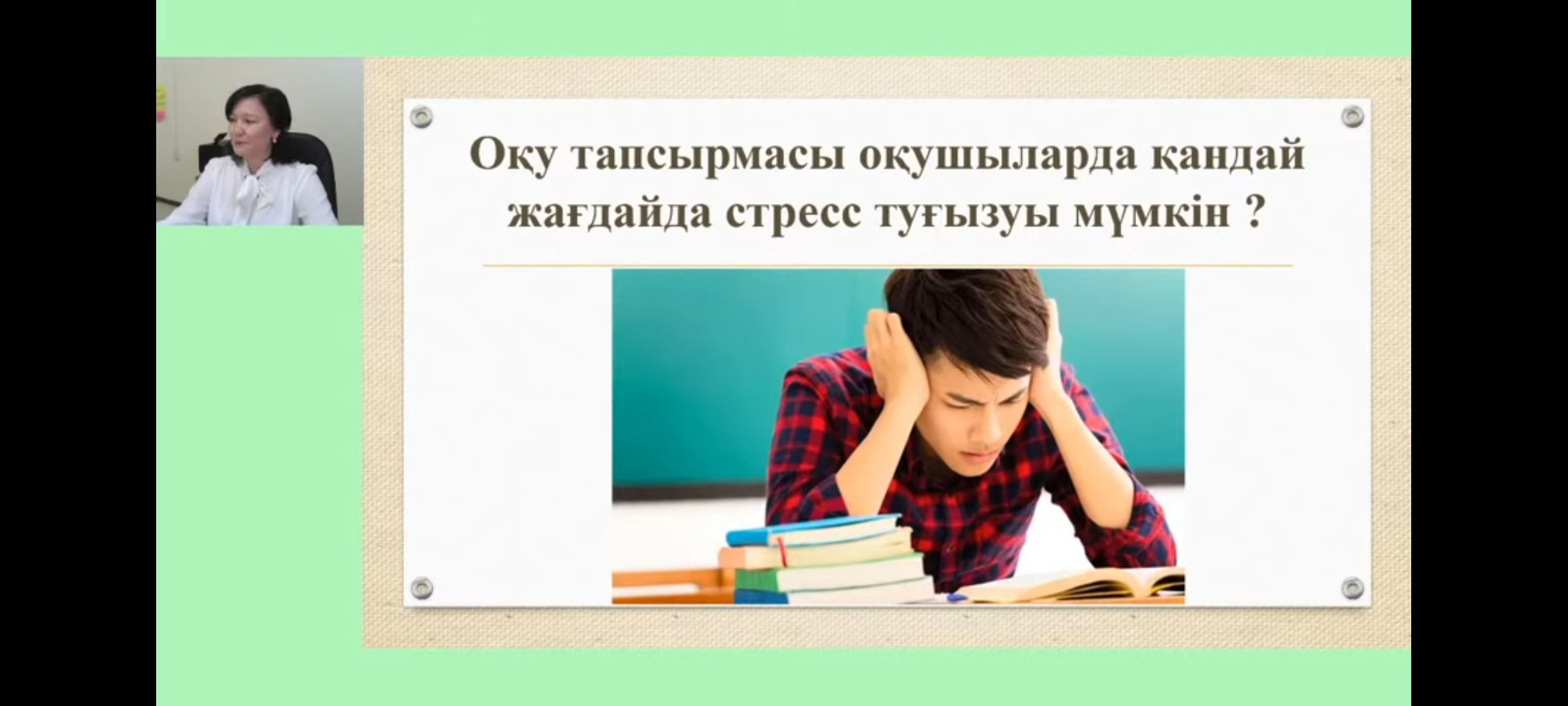 Биология сабағында оқушыларда кездесетін олқылықтарды шешудің жолдары.
Жалтыркөл негізгі мектебі
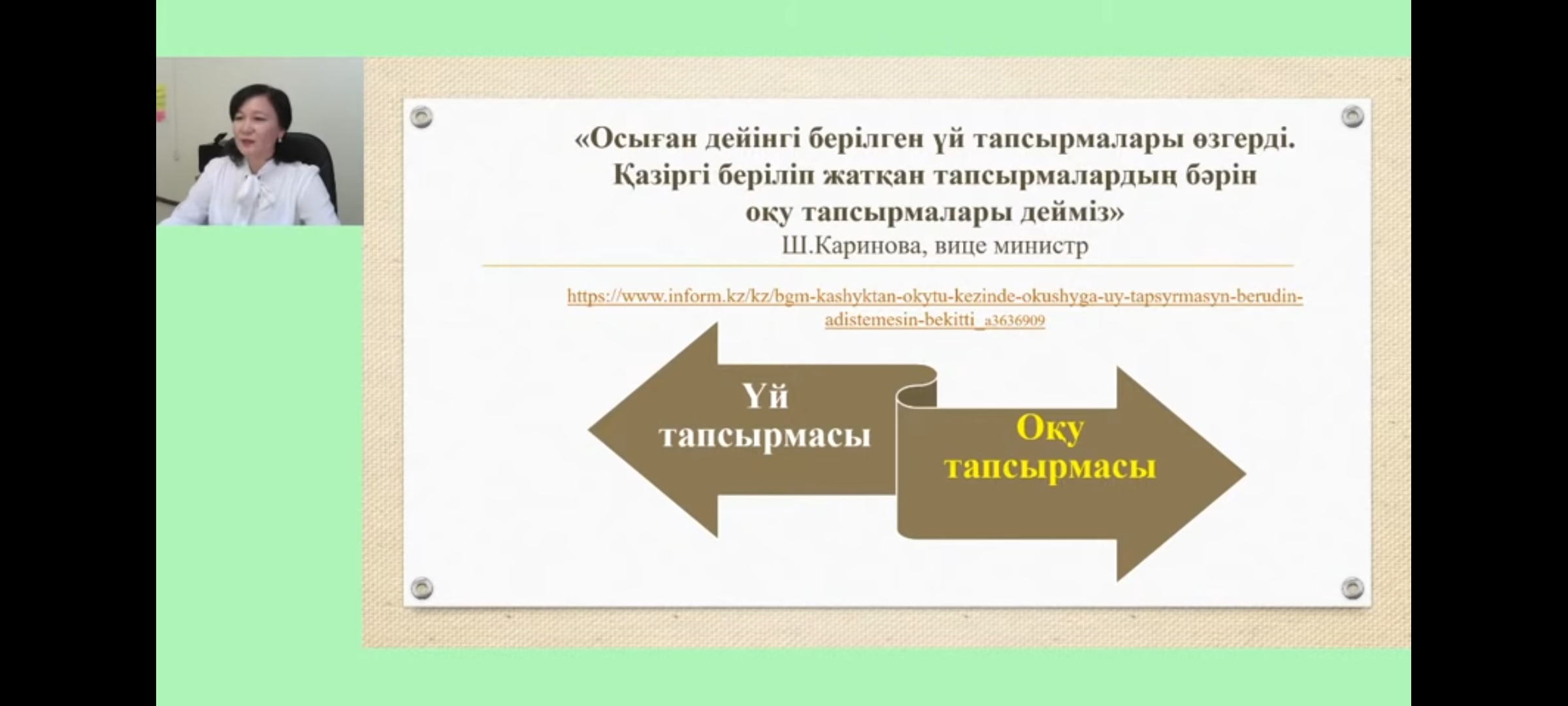 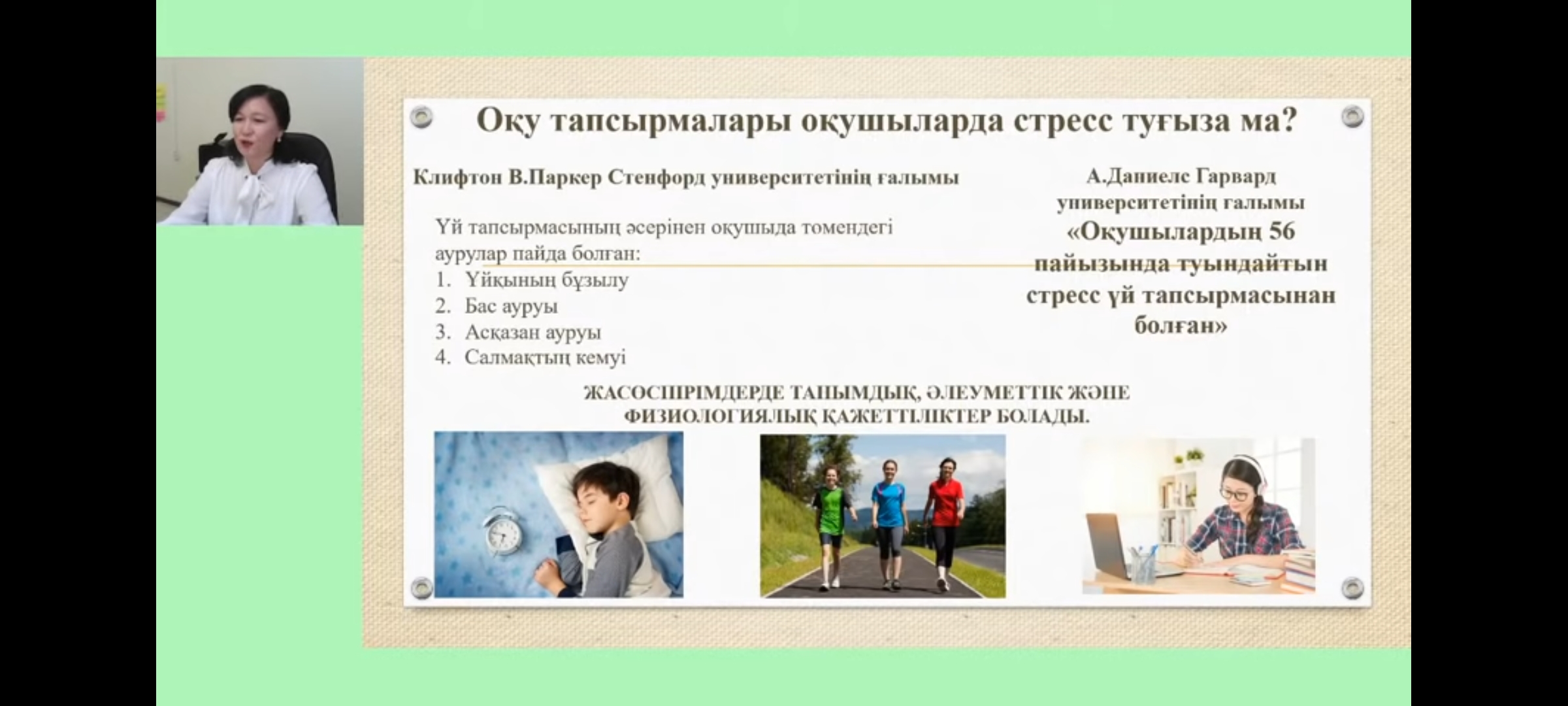 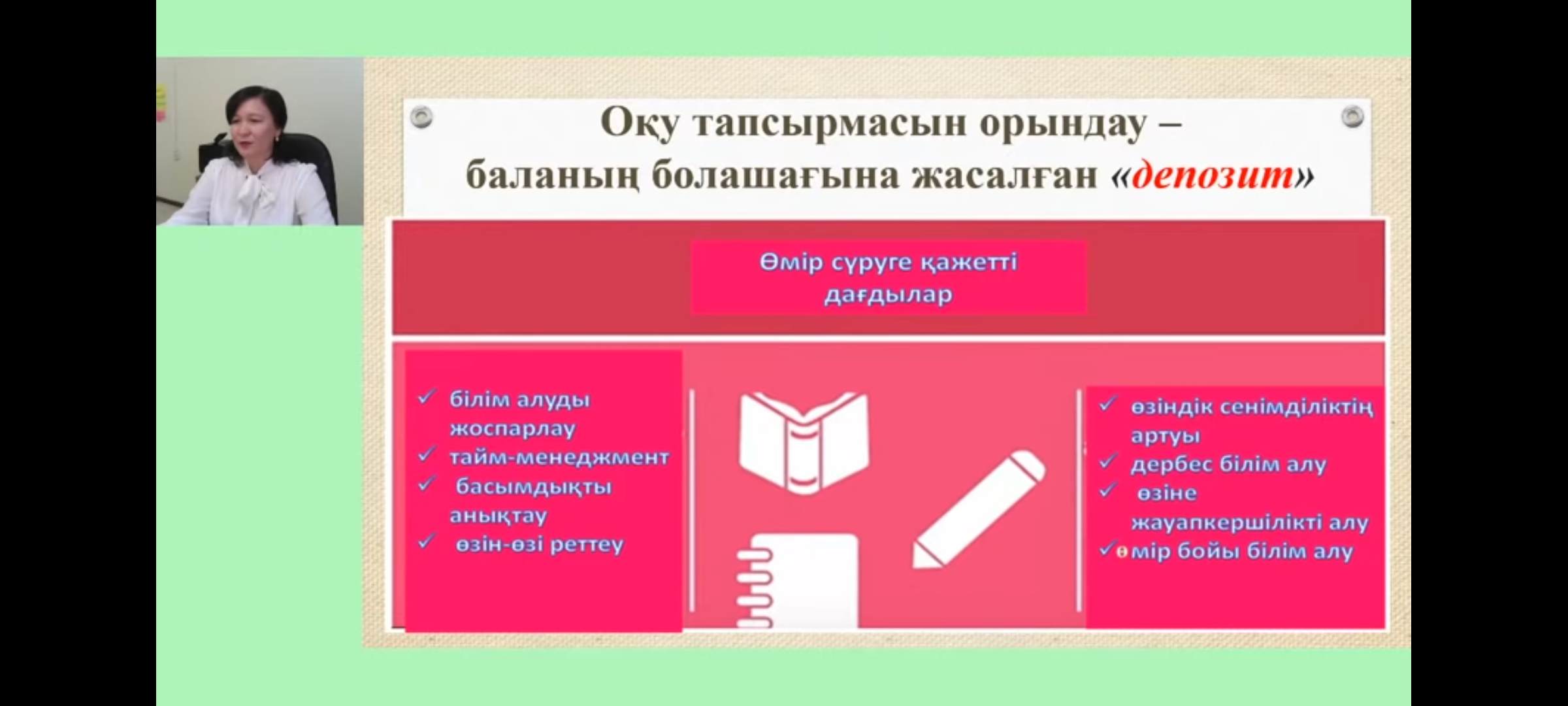 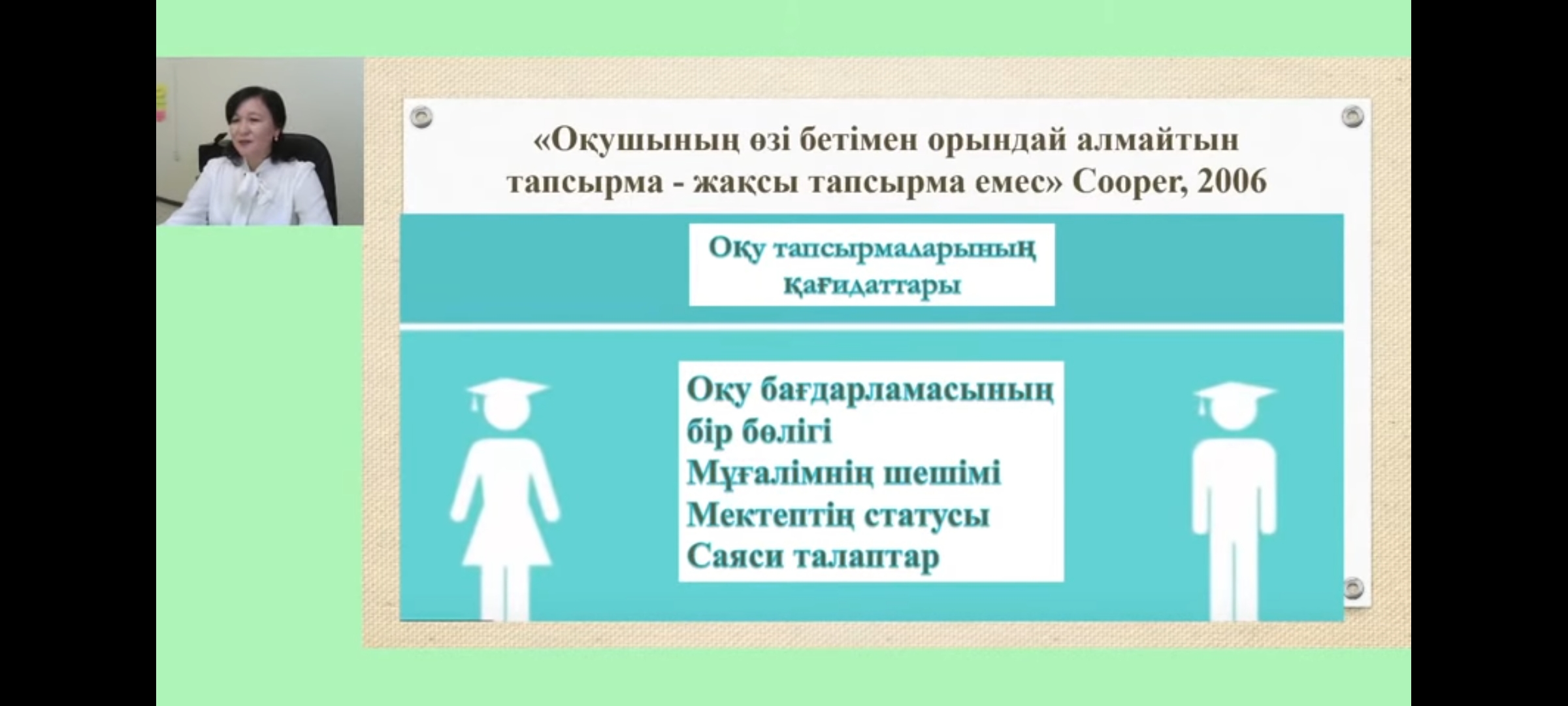 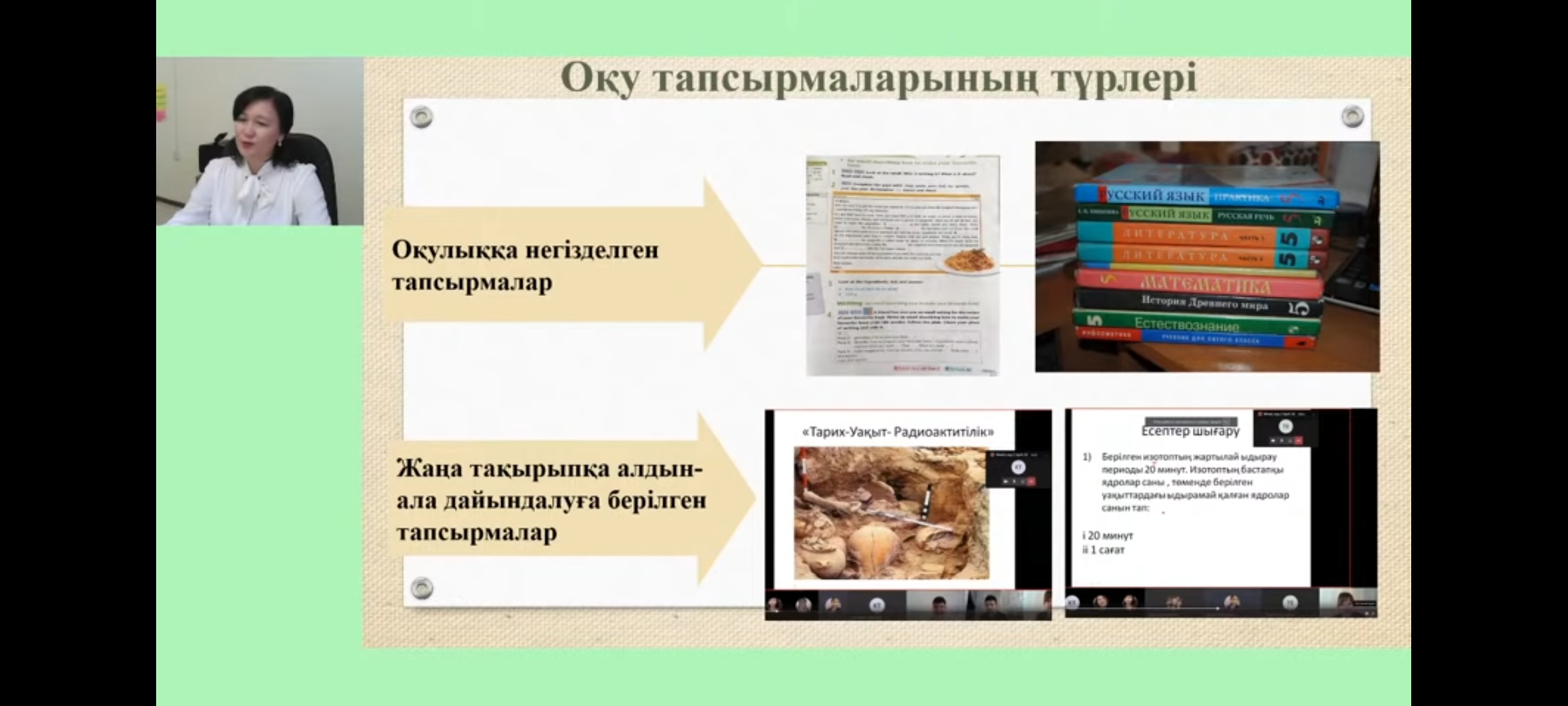 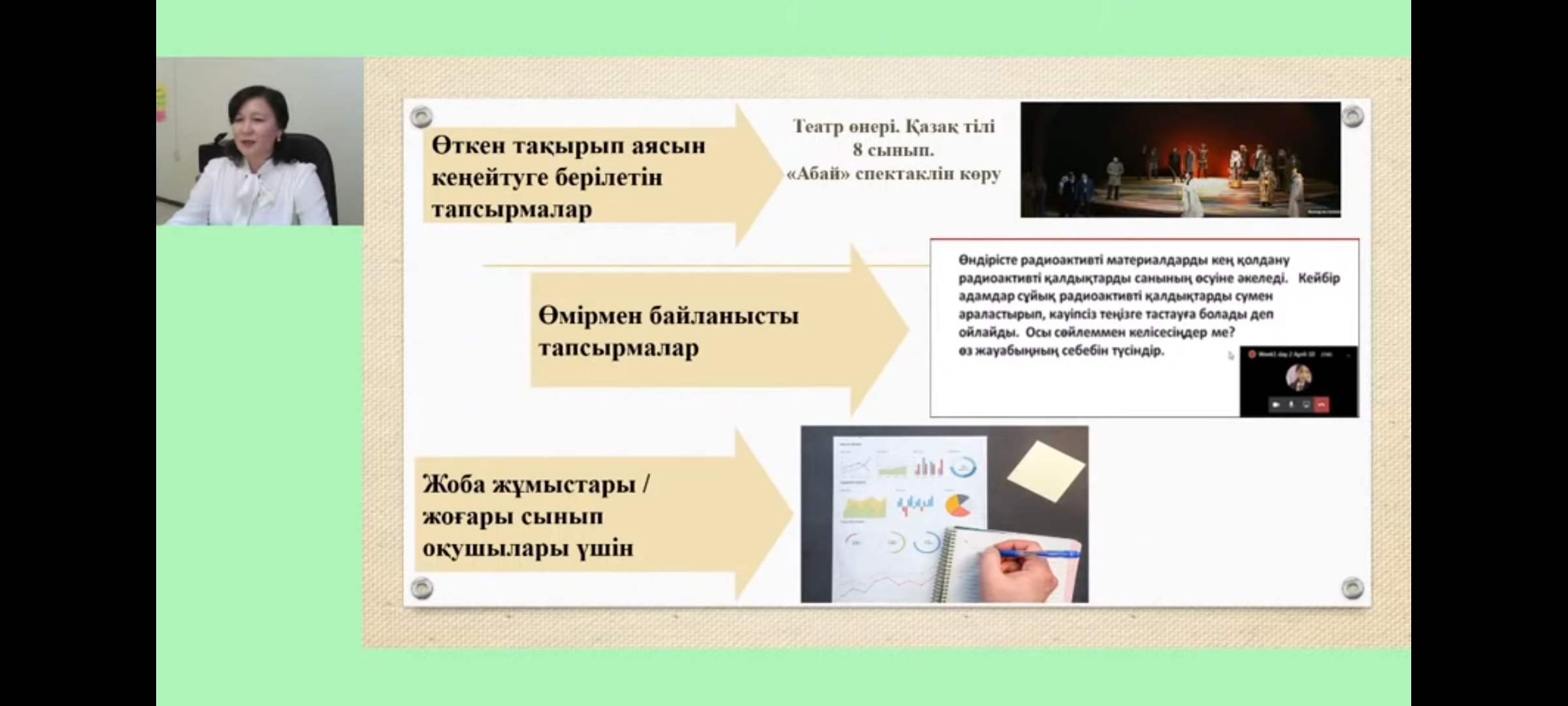 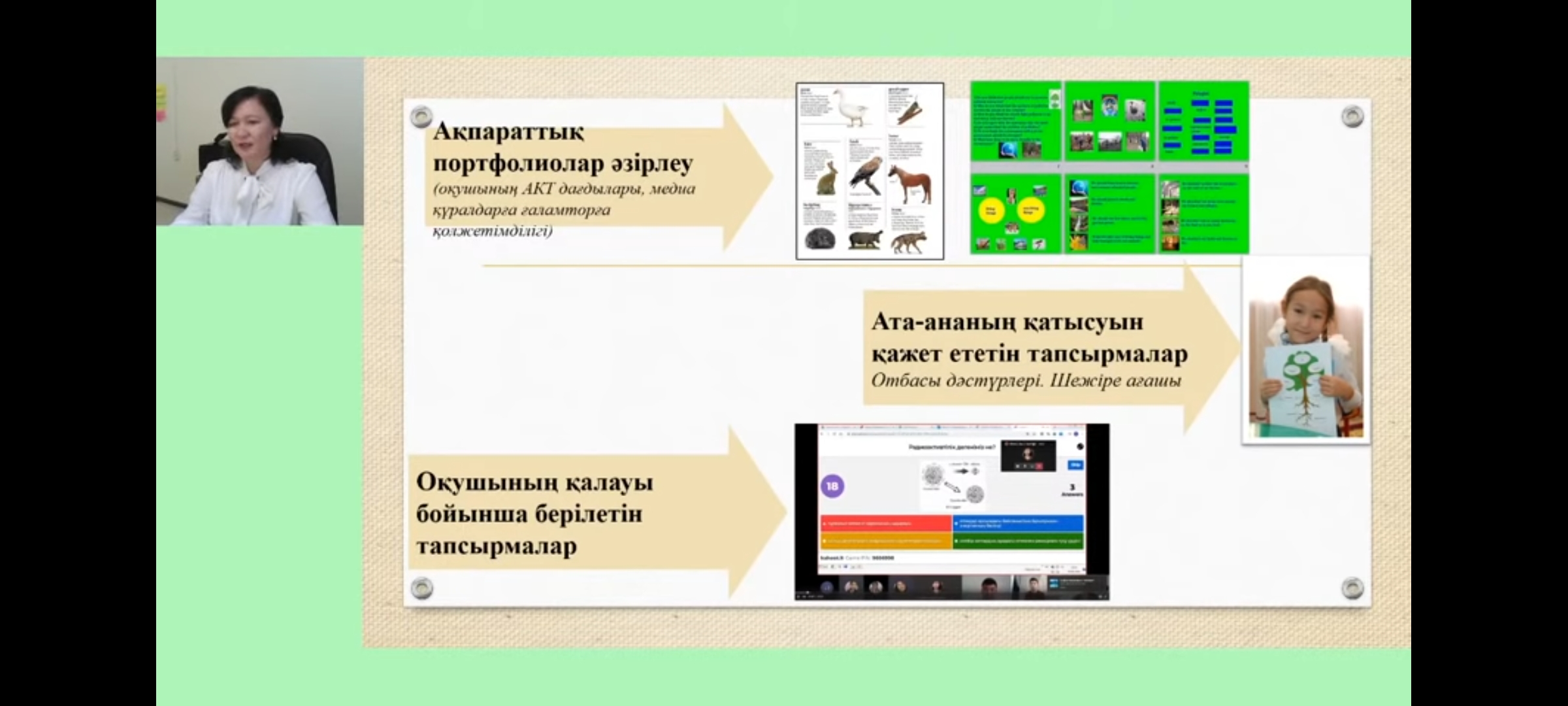 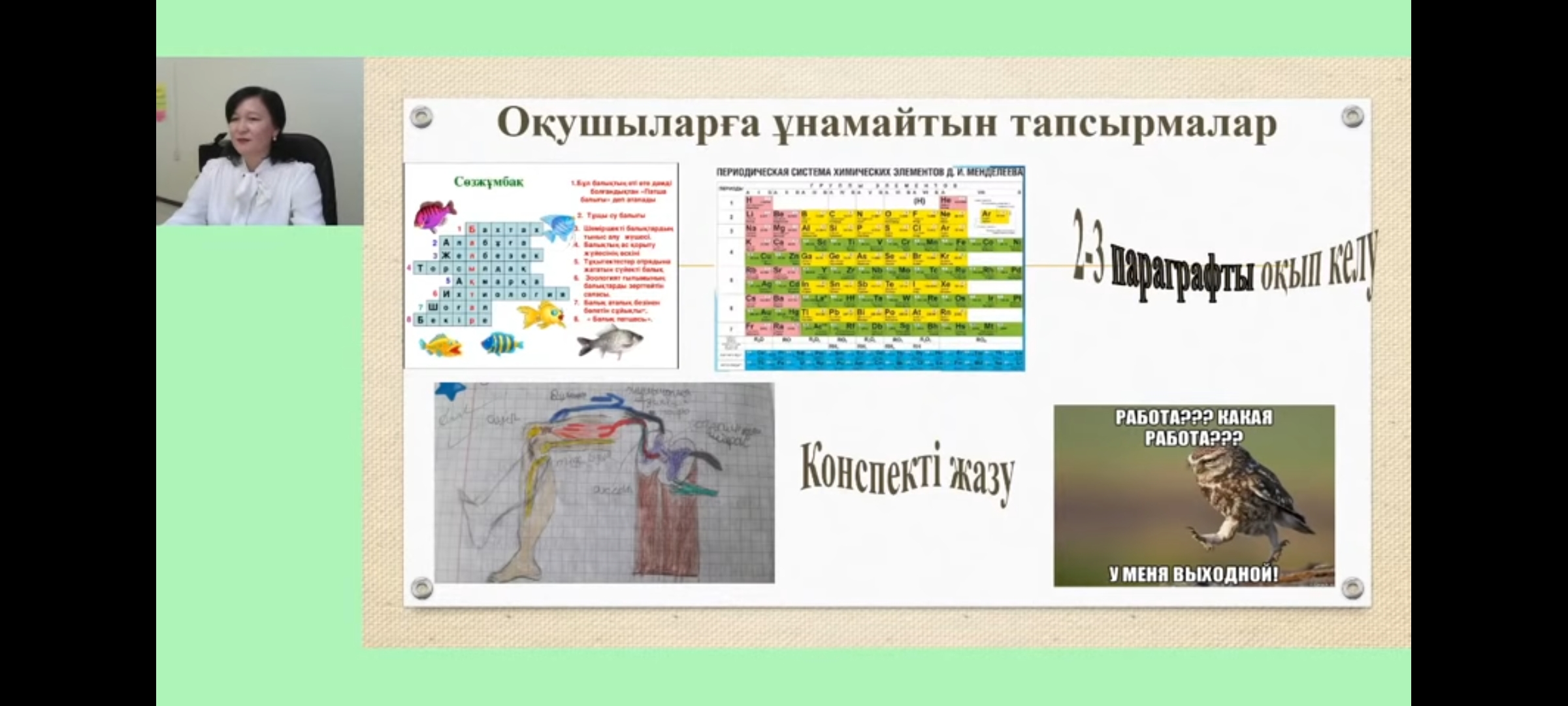 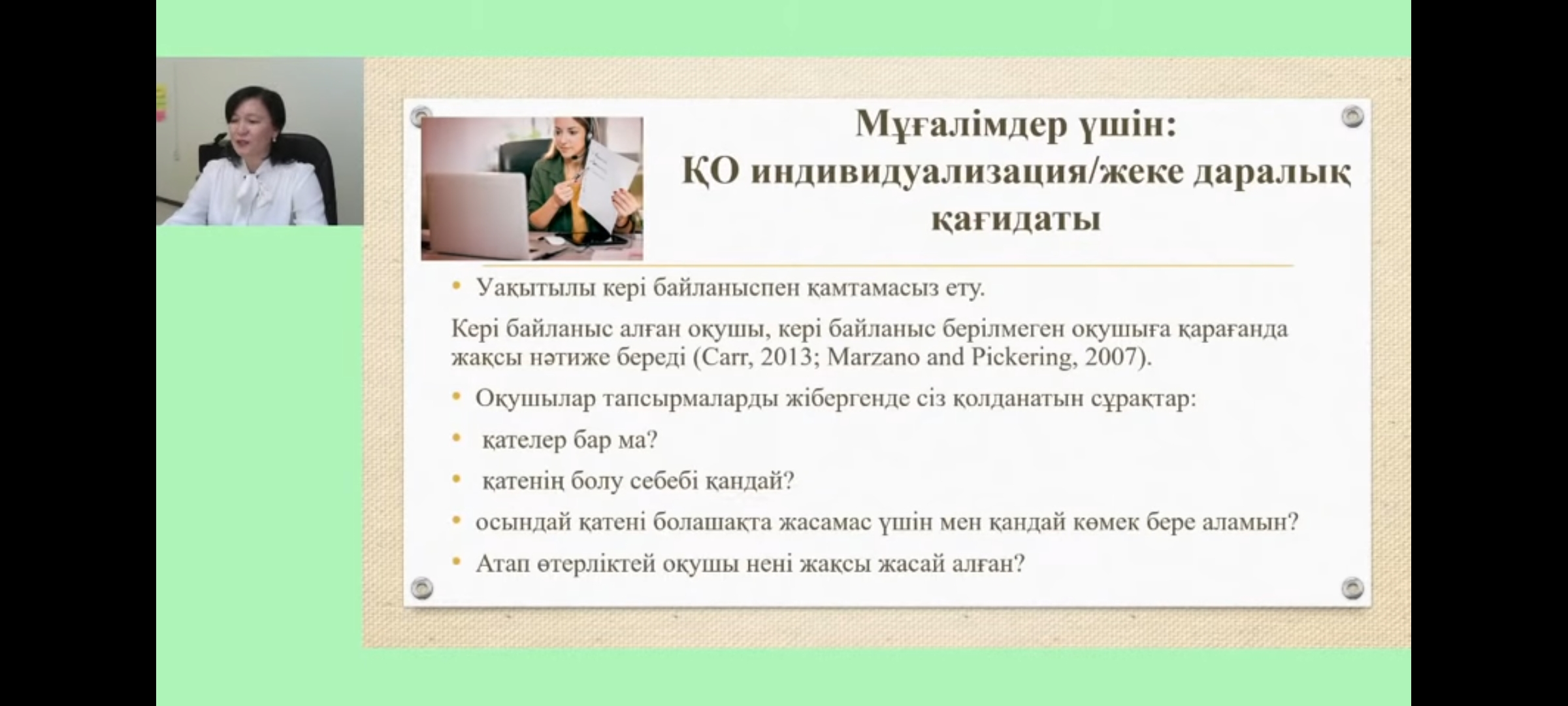 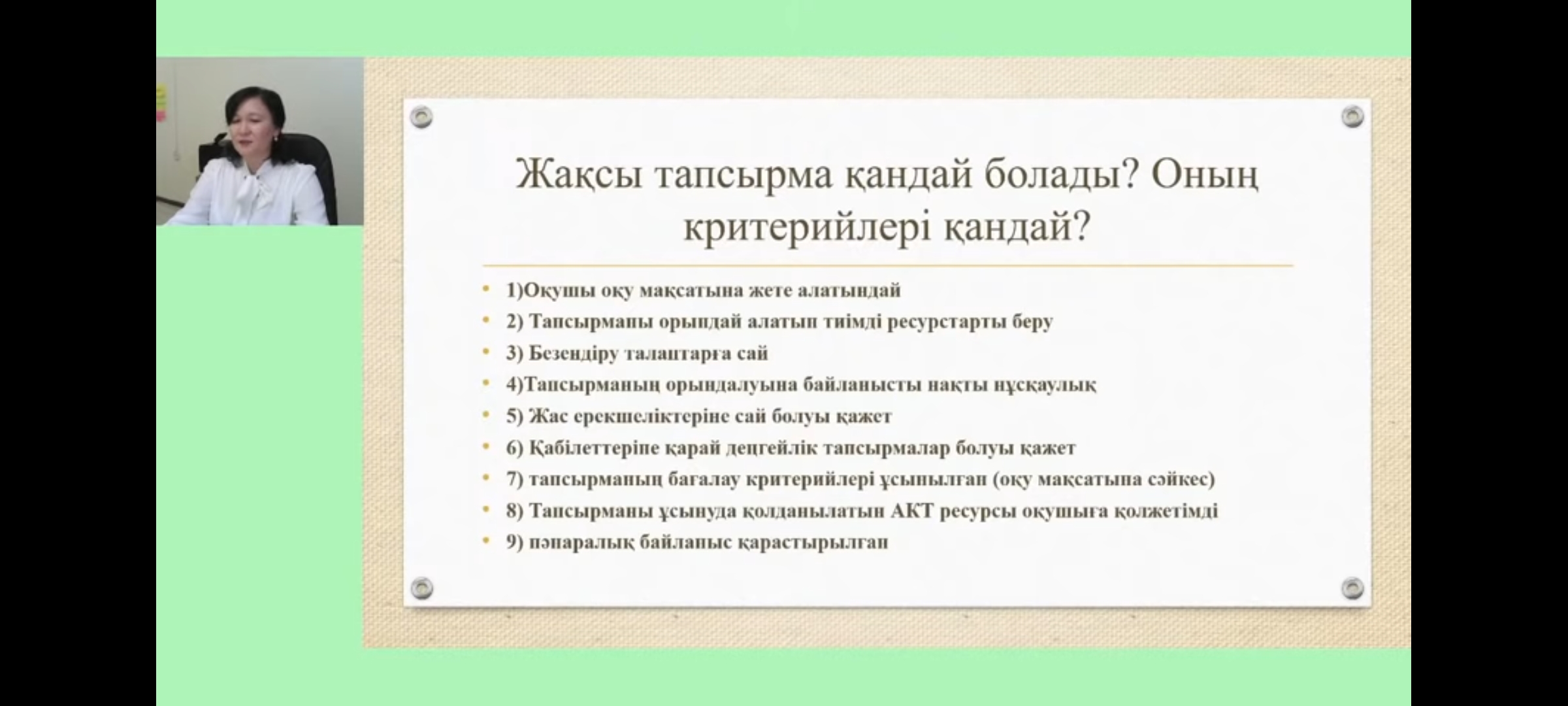